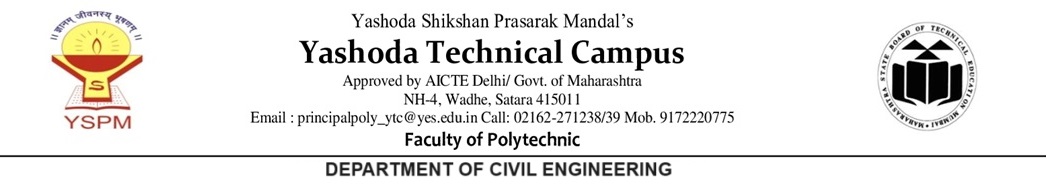 Strength of Material (313308)

Unit No : 03

Shear Force and Bending Moment
Vision of the Department
To make a remarkable technocrats in civil engineering of the nation, with the dynamic knowledge, skill and employability.
Mission of the Department
M1-To prepare students for entrepreneurship
M2-To prepare students for universal Human Values, team work and good communication skill
M3-To create awareness among the students about new inventions in civil egg field for research and developments.
M4-Provide Sustainable environment for learning, co curricular and extra curricular activities for overall personality development
1
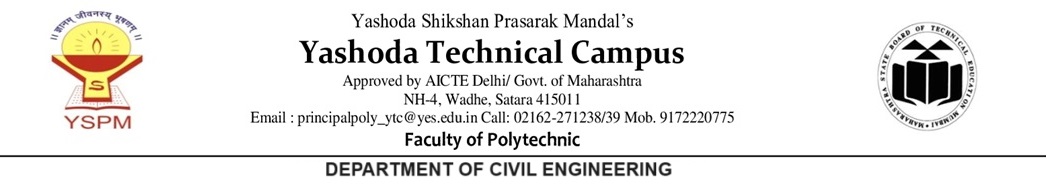 Course Outcome: CO3
Draw SFD and BMD for the given structural element under given loading conditions.
Vision of the Department
To make a remarkable technocrats in civil engineering of the nation, with the dynamic knowledge, skill and employability.
Mission of the Department
M1-To prepare students for entrepreneurship
M2-To prepare students for universal Human Values, team work and good communication skill
M3-To create awareness among the students about new inventions in civil egg field for research and developments.
M4-Provide Sustainable environment for learning, co curricular and extra curricular activities for overall personality development
2
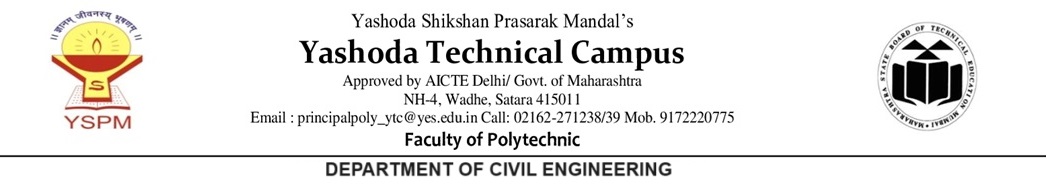 TLO 3.1 Enlist Types of Supports& Types of Beams
TLO 3.2 Enlist types of loads acting on a beam.
TLO 3.3 Understand the relation between SF, BM and rate of loading.
TLO 3.4 Draw SFD and BMD for Simply supported beams, Cantilever 	beams & overhanging beams.
TLO 3.5 Locate point of maximum BM and point of contra-flexure.
Vision of the Department To make a remarkable technocrats in civil engineering of the nation, with the dynamic knowledge, skill and employability. Mission of the Department M1-To prepare students for entrepreneurship M2-To prepare students for universal Human Values, team work and good communication skill M3-To create awareness among the students about new inventions in civil egg field for research and developments. M4-Provide Sustainable environment for learning, co curricular and extra curricular activities for overall personality development
3
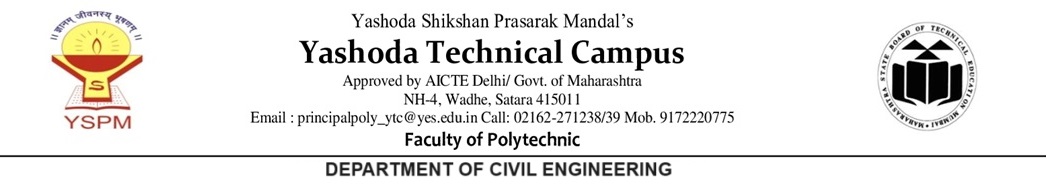 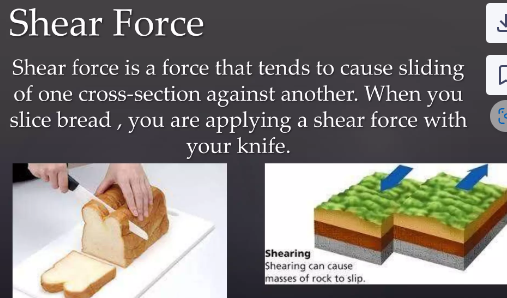 Vision of the Department
To make a remarkable technocrats in civil engineering of the nation, with the dynamic knowledge, skill and employability.
Mission of the Department
M1-To prepare students for entrepreneurship
M2-To prepare students for universal Human Values, team work and good communication skill
M3-To create awareness among the students about new inventions in civil egg field for research and developments.
M4-Provide Sustainable environment for learning, co curricular and extra curricular activities for overall personality development
4
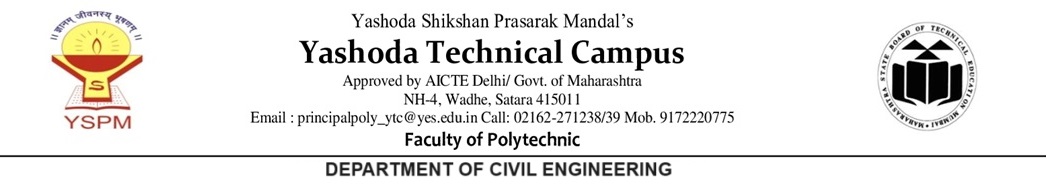 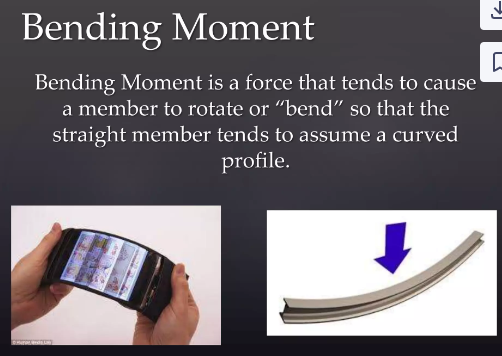 Vision of the Department
To make a remarkable technocrats in civil engineering of the nation, with the dynamic knowledge, skill and employability.
Mission of the Department
M1-To prepare students for entrepreneurship
M2-To prepare students for universal Human Values, team work and good communication skill
M3-To create awareness among the students about new inventions in civil egg field for research and developments.
M4-Provide Sustainable environment for learning, co curricular and extra curricular activities for overall personality development
5
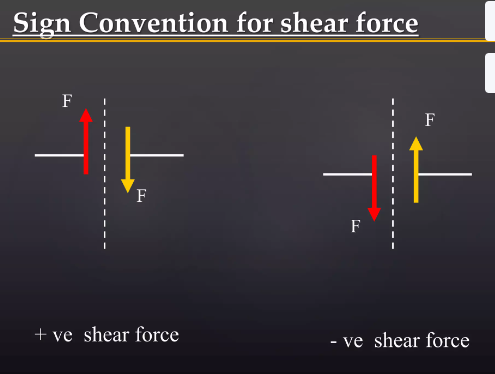 Vision of the Department
To make a remarkable technocrats in civil engineering of the nation, with the dynamic knowledge, skill and employability.
Mission of the Department
M1-To prepare students for entrepreneurship
M2-To prepare students for universal Human Values, team work and good communication skill
M3-To create awareness among the students about new inventions in civil egg field for research and developments.
M4-Provide Sustainable environment for learning, co curricular and extra curricular activities for overall personality development
6
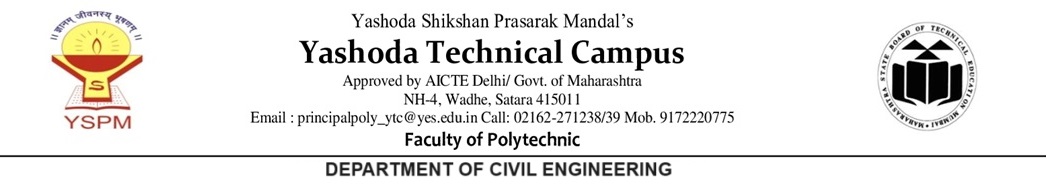 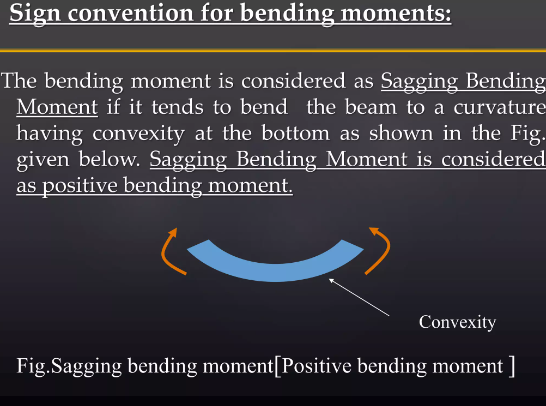 Vision of the Department To make a remarkable technocrats in civil engineering of the nation, with the dynamic knowledge, skill and employability. Mission of the Department M1-To prepare students for entrepreneurship M2-To prepare students for universal Human Values, team work and good communication skill M3-To create awareness among the students about new inventions in civil egg field for research and developments. M4-Provide Sustainable environment for learning, co curricular and extra curricular activities for overall personality development
7
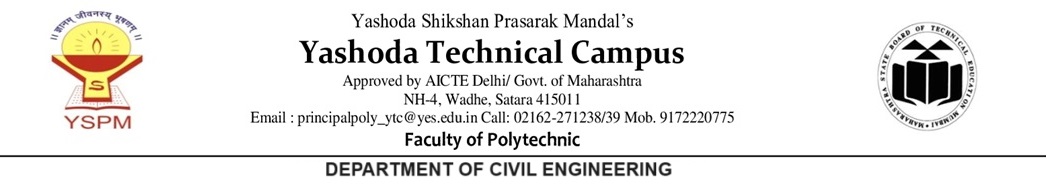 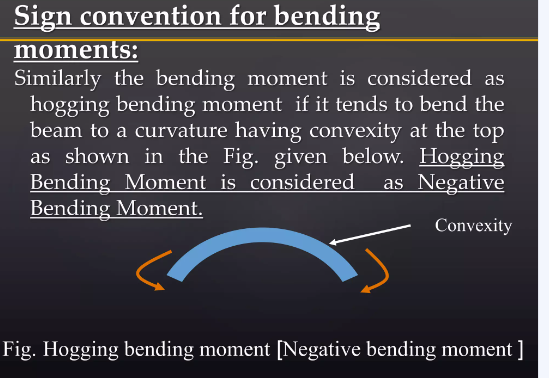 Vision of the Department To make a remarkable technocrats in civil engineering of the nation, with the dynamic knowledge, skill and employability. Mission of the Department M1-To prepare students for entrepreneurship M2-To prepare students for universal Human Values, team work and good communication skill M3-To create awareness among the students about new inventions in civil egg field for research and developments. M4-Provide Sustainable environment for learning, co curricular and extra curricular activities for overall personality development
8
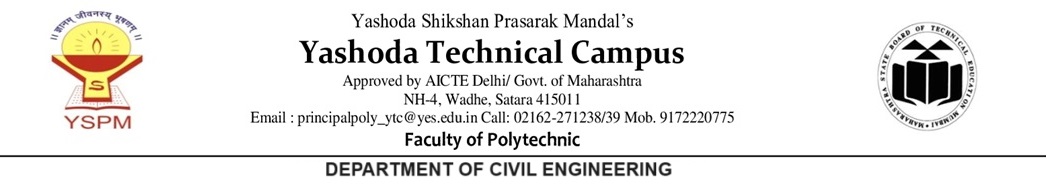 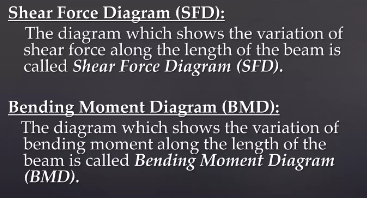 Vision of the Department To make a remarkable technocrats in civil engineering of the nation, with the dynamic knowledge, skill and employability. Mission of the Department M1-To prepare students for entrepreneurship M2-To prepare students for universal Human Values, team work and good communication skill M3-To create awareness among the students about new inventions in civil egg field for research and developments. M4-Provide Sustainable environment for learning, co curricular and extra curricular activities for overall personality development
9
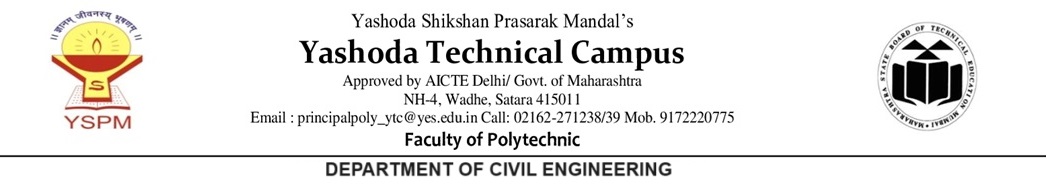 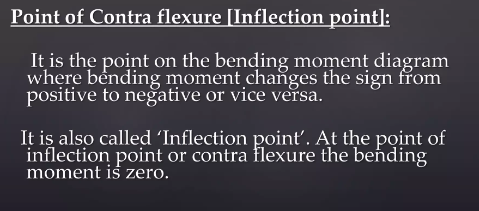 Vision of the Department To make a remarkable technocrats in civil engineering of the nation, with the dynamic knowledge, skill and employability. Mission of the Department M1-To prepare students for entrepreneurship M2-To prepare students for universal Human Values, team work and good communication skill M3-To create awareness among the students about new inventions in civil egg field for research and developments. M4-Provide Sustainable environment for learning, co curricular and extra curricular activities for overall personality development
10
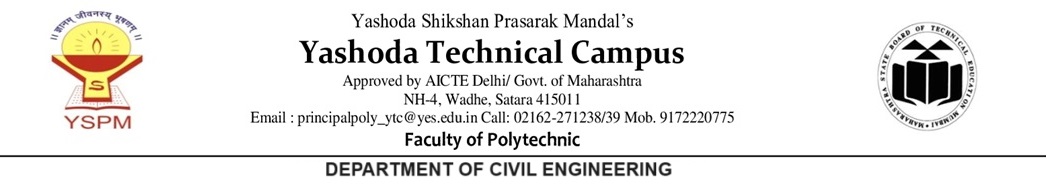 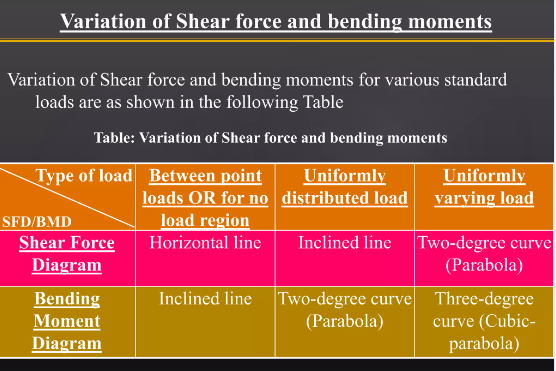 Vision of the Department
To make a remarkable technocrats in civil engineering of the nation, with the dynamic knowledge, skill and employability.
Mission of the Department
M1-To prepare students for entrepreneurship
M2-To prepare students for universal Human Values, team work and good communication skill
M3-To create awareness among the students about new inventions in civil egg field for research and developments.
M4-Provide Sustainable environment for learning, co curricular and extra curricular activities for overall personality development
11